Module : I  Otorhinolaryngology(ENT)
Dr Khola Noreen 
Dr. Sana Bilal
1
Cohort Study design
2
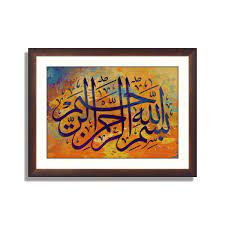 3
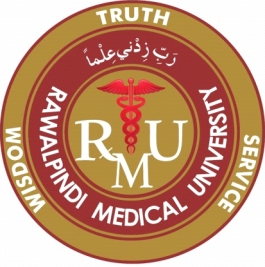 Vision & Mission of RMU
Vision
Highly recognized and accredited center of excellence in Medical Education, using evidence-based training techniques for development of highly competent health professionals, who are lifelong experiential learner and are socially accountable.
Mission Statement
To impart evidence-based research-oriented health professional education in order to provide best possible patient care and inculcate the values of mutual respect, ethical practice of healthcare and social accountability.
4
Prof Umar model
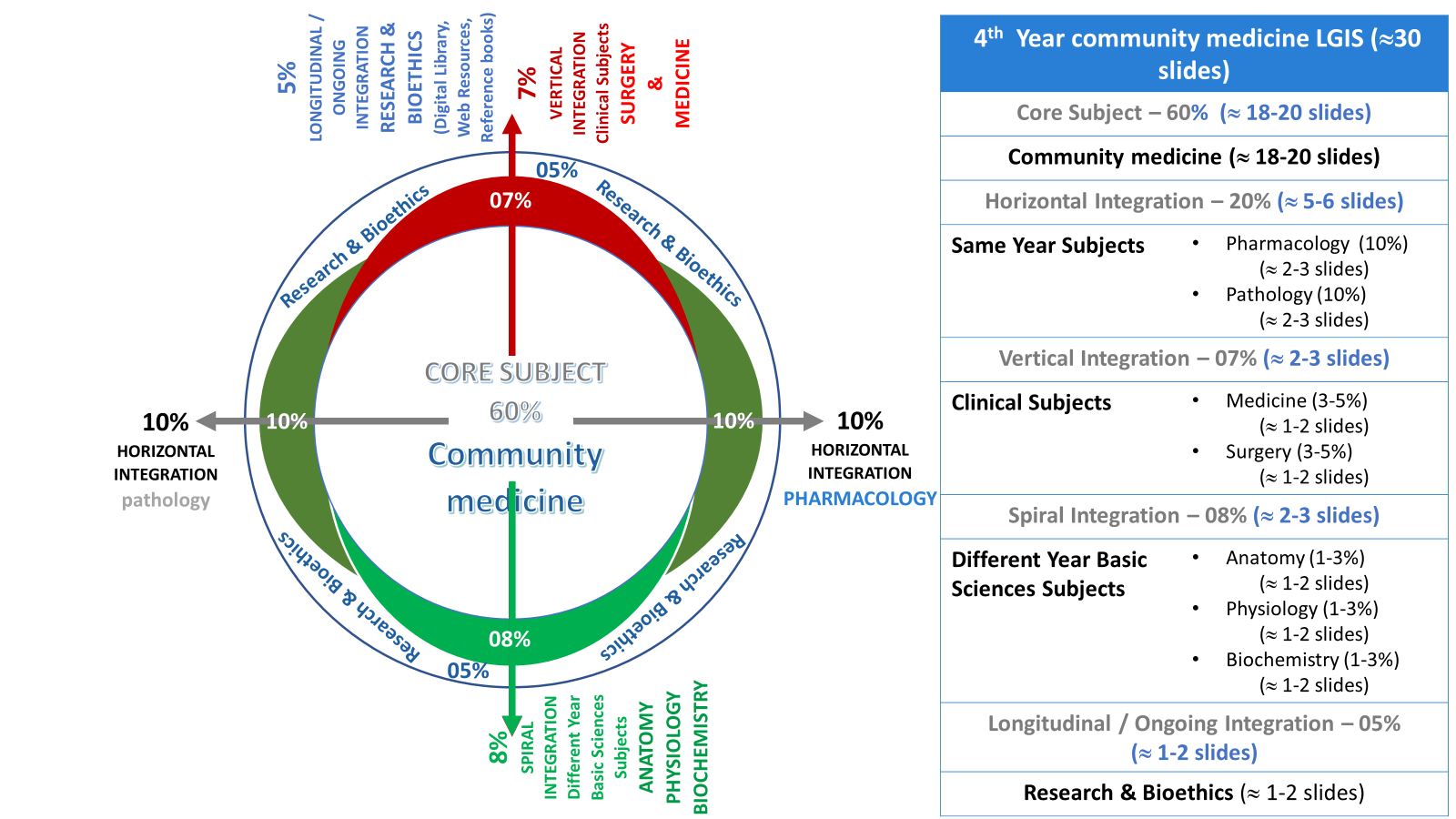 5
Sequence of the Session
Statement of learning outcomes (01 slide) 
Order & Components of the session 
Core subject ( contains throughout relevant clinical contents) ( No.28 slides) 
Research pertinent to enhance understanding o the subjects (01 slides)
Bioethics : pertinent discussion (01 slides) 
End o the session relevant assessments ( 02 slides) 
Suggested additional readings ( 01 slide)
6
At the end of this session students should be able to;
Comprehend cohort study & its types.
Explain steps of cohort studies
Derive & interpret analytical outcomes of cohort studies (Relative risk, Attribute-able risk, Population attribute-able Risk) 
Describe differences b/w case-control and cohort studies.
Learning Objectives
7
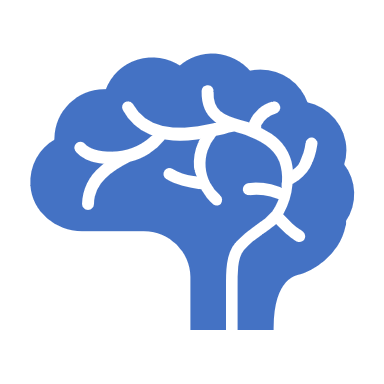 Recall of previous learning
What is usual outcome of descriptive study?
What are two basic features of case-control studies?
What do you mean by matching and how it is performed.
What are analytical outcomes of a case-control study.

Attention: Your active involvement is part of your internal assessment
8
[Speaker Notes: 5. Recall bias, Non establishment of temporality of the association]
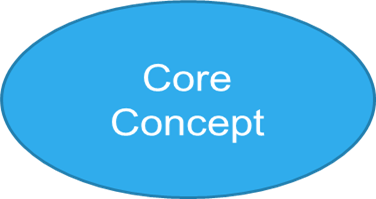 Cohort study
Also called Prospective, Follow-up, Longitudinal, Incidence- & Forward- looking studies
9
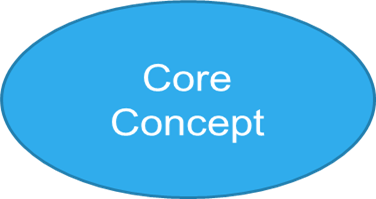 Basic features of Cohort studies
10
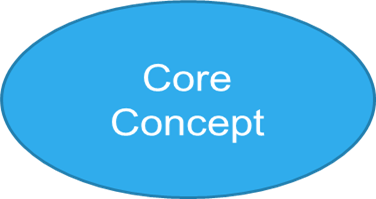 11
Types of Cohort study
When is Cohort-study undertaken?
12
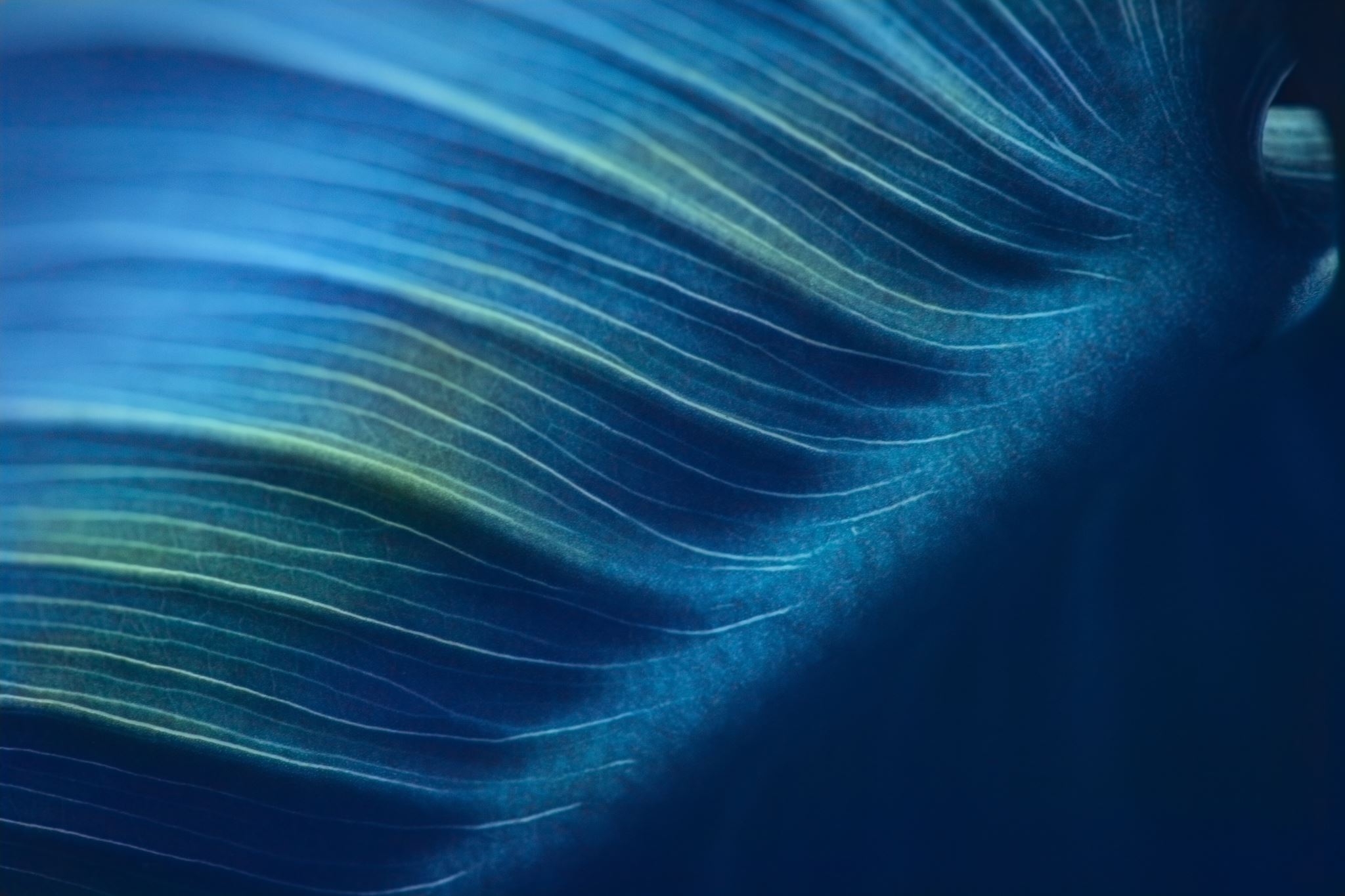 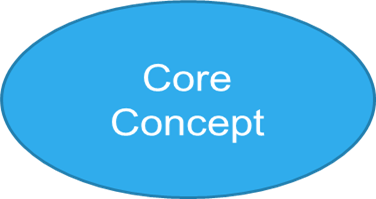 Criteria for assembling cohorts
13
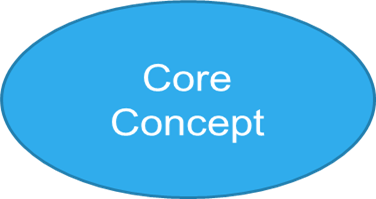 Cohort Study- sketch diagram
Time
Direction of inquiry
Developed disease+++
Exposed                     to R/F
Did not develop dis
Individuals are free from disease
Population
Developed Disease +
Not exposed                                                   to R /F
Did not develop disease
14
Steps for undertaking a cohort study
Step 1: Selection of study subjects
General population
Special groups
Select group (professional groups)
Exposure group (working in radiology dept, asbestos industry worker)
Step 2: Obtaining data on exposure
Information about exposure can be obtained from:
Cohort members
Review of records
Medical examination
Environmental surveys
Basic information about demographic variables which might affect the frequency of disease
15
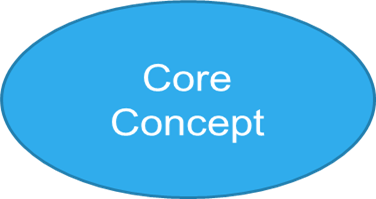 Steps for undertaking a cohort study (Contd.)
Step 3: Selection of comparison groups
Internal comparisons:
In-built comparison groups
Single cohort enter the study ------classified into comparison groups according to level of exposure
External comparisons:
When degree of exposure is not available (smokers & non-smokers)
Comparison with general population rates:
If none is available, mortality rate of exposed group is compared with that of general population in same geographical area as exposed group
16
Steps of Cohort study… (Contd.)
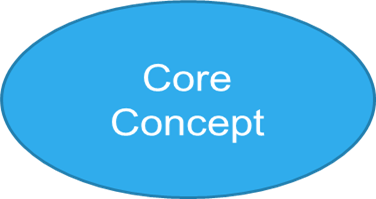 17
Analytical framework of Cohort study
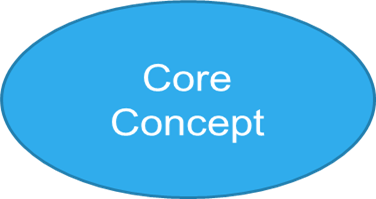 18
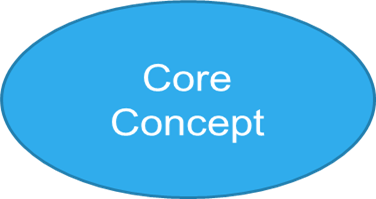 Analysis (use of “Headphones” and “early hearing loss”)
I.	Incidence rate in Exposed    =    a / a + b  x 100  (30%)
	Incidence rate in Not-Exposed =  c / c+ d  x 100 (10%).
 II.         Relative Risk:
	         
	          Incidence  in Exposed        =     a / a + b x 100   =    30   =   3 / 1  =  3   
	       Incidence  in not-Exposed    =      c / c+ d x100          10

		  RR  or Risk Ratio         =     3   
Interpretation:  incidence rates of disease in exposed are 3 times higher as compare to incidence rates of those who are not exposed.
19
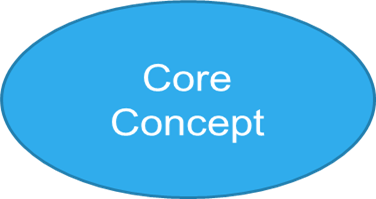 Interpretation of Relative Risk
20
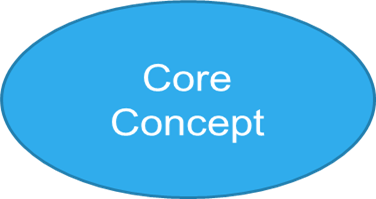 Attributable Risk (AR) or Risk Difference
difference in incidence rates of disease between exposed group and the non-exposed group
                   Incidence-Rate Exposed –  Incidence-Rate non-Exposed
     AR% =  -----------------------------------------------------------------  X   100                        		        Incidence rate among exposed 
              
                             30  - 10 / 30 = 20 / 30  X 100    =  66.66% 
provides an estimate of the proportion of disease among the exposed that is attributed to the particular exposure and could be prevented by eliminating exposure. 
		    AR% indicates the preventable fraction of disease
21
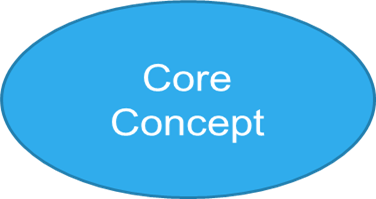 Population Attributable Risk (PAR ). %
It is the RATIO of incidence of disease in the total population minus the incidence of disease among those who were non exposed to the suspected causal factor to Incidence in total population
	
          Incidence in total pop. –  Incidence non-Exposed
            --------------------------------------------------------         X   100                             	Incidence in total pop. (say 15%)
           
			15  - 10 / 15 =  05 / 15  X 100    = 33.33%

It provides the estimate of amount by which the disease can be reduced in that population if the suspected factor was eliminated or modified.
22
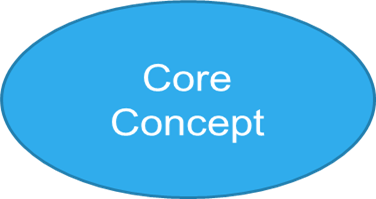 Advantages of Cohort study
Incidence rate can be calculated
Several possible outcome related to exposure can be studied simultaneously
Provides direct estimate of RR
Time & Dose response ratios can be calculated
As comparison groups are formed before disease development, bias can be minimized.
23
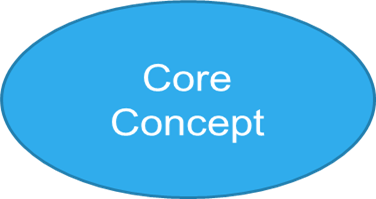 Disadvantages of Cohort study
Need large No. of people
long time to complete the study and obtain results
Administrative problems. 
Loss of the study population during study due to migration, refusal & death etc. (attrition)
Selection of comparison groups is a limiting factor
Changes in methods & diagnostic criteria over prolonged follow up time
May itself alter people behavior (loss of exposed people) 
Ethical issue
24
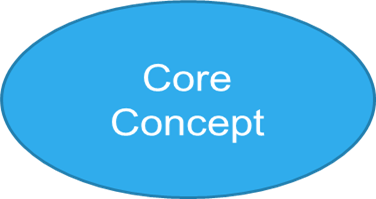 Difference between Case Control & Cohort study
25
20.0-Research Ethics and Consent: 59
Bioethics
20.3 
 In situations where study subjects are too young or too incapacitated, as well as the mentally ill or unconscious person, consent to take part in research may be unobtainable. Research is best avoided unless it can be shown to be relevant and potentially beneficial to the patient and there is no objection from parents or relatives. 
  
20.4 
 Medical research involving human subjects should be conducted only by scientifically qualified persons and under the supervision of a clinically competent medical person. 
  
20.5 
 The right of research subjects to safeguard their integrity must always be respected. Every precaution should be taken to respect the privacy of the subject, and the confidentiality of the patient’s information. 
  
20.5.1 
 Research results must always preserve patient anonymity unless permission has been given by the patient to use his or her name.
"Principles of the ethical practice of public health,” version 2.2,
Public Health Leadership Society (2002). 
Reproduced with permission. National Bioethics Committee Guidelines Pakistan. Page:page 59
26
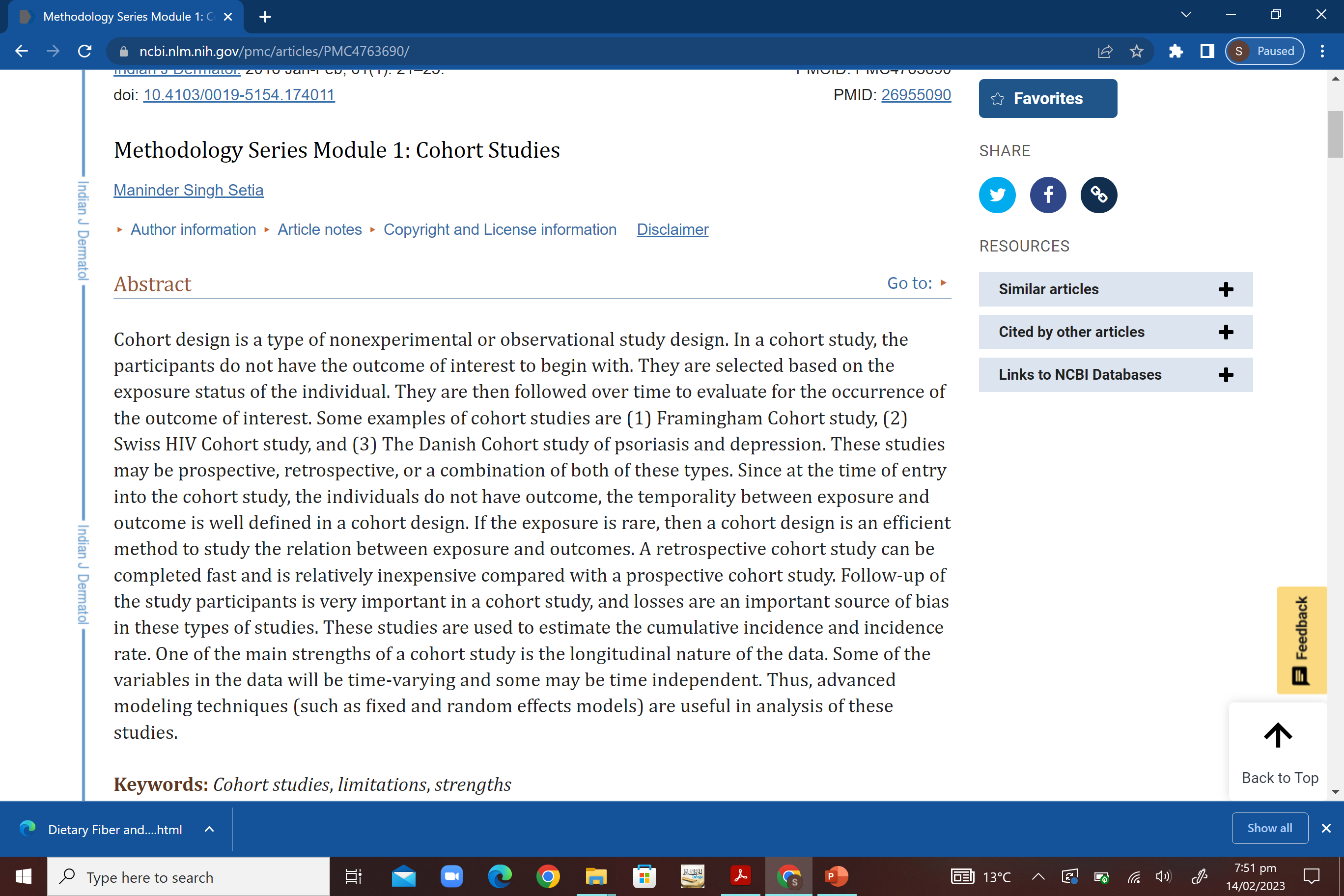 Research
Source: https://www.ncbi.nlm.nih.gov/pmc/articles/PMC4763690/
27
End of lecture assessment (EOLA)
To determine the association between cigarette smoking and lung cancer , a total number 10,000 individuals were included in study. Out of these 7000 were cigarette smokers. After 20 years of follow up,70 individuals in smokers  and 3 in non smokers developed lung cancer. Appropriate  measure of strength of association between exposure and outcome in this case would be;  
Odds ratio
Risk difference 
Relative risk 
Population Attributable risk
Student’s t-test

2. A researcher wants to calculate the absolute risk of contracting a disease, the most
suitable study design would be
case control study
cross sectional study
cohort study
experimental study
correlational study
28
MCQs with key
In order to determine the association between cigarette smoking and lung cancer , a total number 10,000 individuals were included in study. Out of these 7000 were cigarette smokers. After 20 years of follow up,70 individuals in smokers group and 3 in non smoker group developed lung cancer .The  appropriate  measure of strength of association between exposure and outcome of interest in this case would be;  
Odds ratio
Risk difference 
Relative risk 
Population Attributable risk
Student’s t-test

2. A researcher wants to calculate the absolute risk of contracting a disease, the most
suitable study design would be
case control study
cross sectional study
cohort study
experimental study
correlational study
29
Reading sources:
30